День православной книги
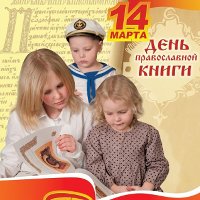 Л.В. Любезнова, 
МБОУ ДО «УМОЦ»
Эмблема Дня православной книги
«Книга - это духовное завещание одного поколения другому, совет старца юноше, начинающему жить» 

             Герцен А. И. (1812-1870), русский писатель и философ
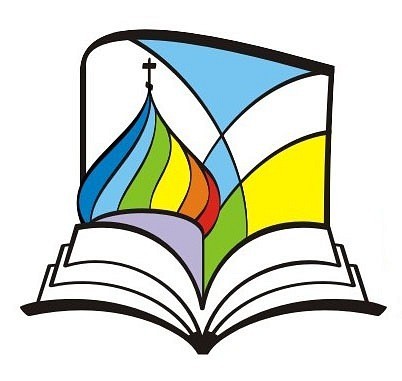 Учреждение праздника
День православной книги учреждён 14 марта 2009 года. В этот день в 1564 году в типографии московского диакона,  печатника Ивана Фёдорова,  была выпущена
 первая печатная
 книга «Апостол»
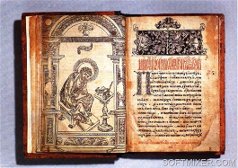 «Заметки о русском»
В XI-XIII вв. единство Русской земли крепилось разными путями. Действенными силами, сохранявшими это единство на территории Древнерусского государства, были язык, фольклор и литература. В XIV-XV вв. эти силы помогли преодолеть тяготы татаро-монгольского ига, затем - создать сильное государство - Московскую Русь, а в XVII в. — объединить три братских народа - русских, украинцев и белорусов — в единое государство. 
                                                                        Д.С. Лихачев
Письменность славян в дохристианский период
О существовании  письменности у славян в дохристианский период свидетельствуют письменные источники и археологические находки. 
Создание славянской азбуки связывают с именами византийских монахов Кирилла и Мефодия. Кириллом во второй половине IX века был создан глаголический алфавит (глаголица), на котором были написаны первые переводы церковных книг для славянского населения Моравии. На рубеже IX-Х веков на территории Первого Болгарского Царства в результате синтеза греческого письма и тех элементов глаголицы, которые удачно передавали особенности славянских языков, возникла азбука -  кириллица. В дальнейшем этот более удобный алфавит вытеснил глаголицу и стал единственным у славян.
Берестяные книги
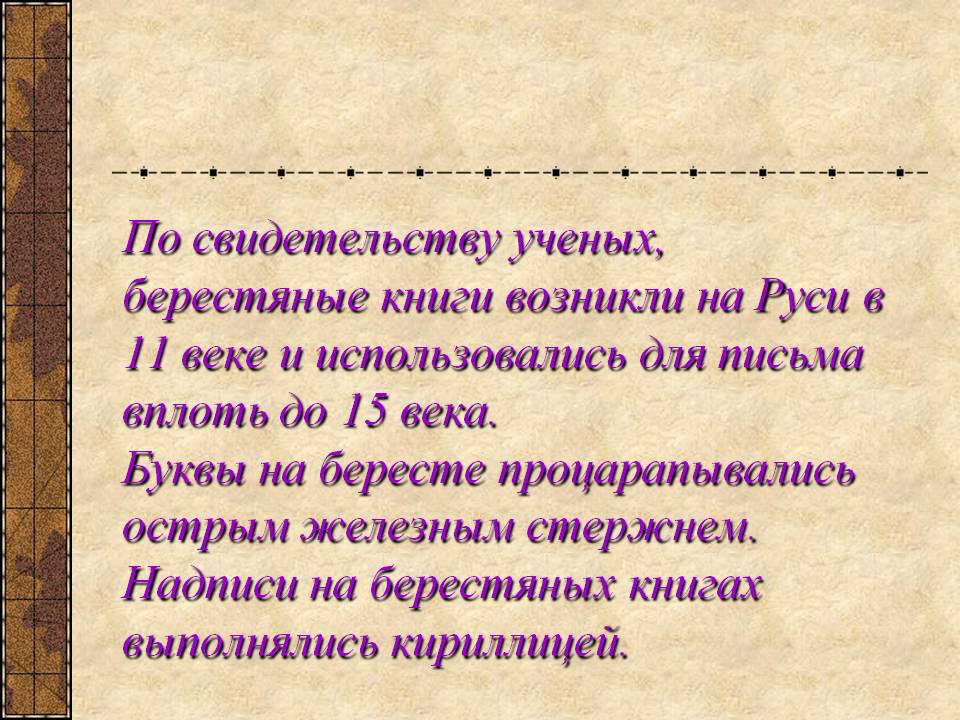 Кирилл и Мефодий
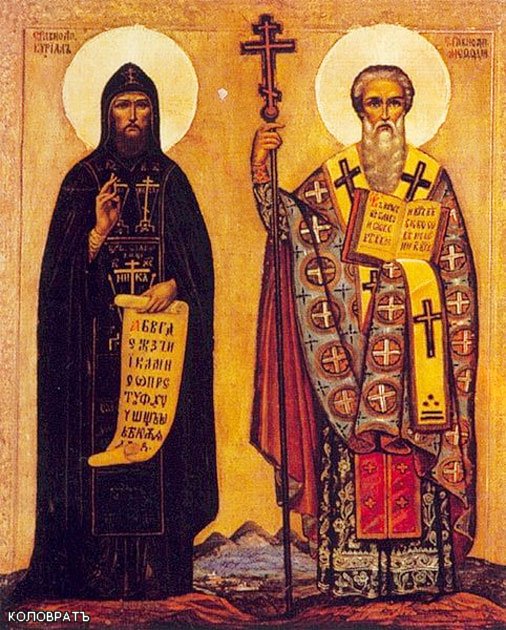 Кирилл и Мефодий, славянские просветители, создатели славянской азбуки, первые переводчики богослужебных книг с греческого на славянский язык. Кирилл (до принятия монашества в 869 - Константин) ( 827 - 14.02.869 ) и его старший брат Мефодий ( 815 - 06.04.885 ) родились в г. Солуни в семье военачальника.
Мать мальчиков была гречанкой, а отец – болгарином, поэтому с детства у них  было два родных языка – греческий и 
славянский.
Святой Равноапостольный Кирилл
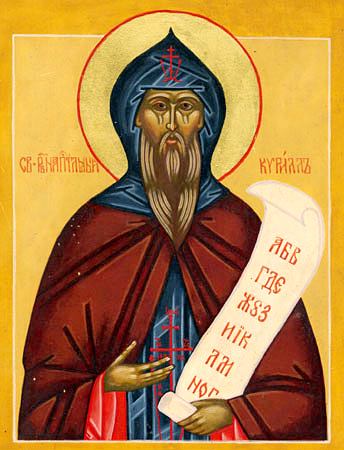 Когда Константину было 7 лет, он увидел 
вещий сон: «Отец собрал всех красивых 
девушек Солуни и приказал избрать одну из 
них в жёны. Осмотрев всех, Константин 
выбрал прекраснейшую; её звали София 
(по-гречески мудрость)». Так ещё в детстве 
он обручился с мудростью: знания и 
книги для него стали смыслом всей жизни.
 Константин получил блестящее образование 
при императорском дворе в столице Византиии –
 Константинополе. Быстро изучил грамматику, арифметику, геометрию, астрономию, музыку, знал 22 языка. Интерес к наукам, упорство в учении, трудолюбие – всё это сделало его одним из самых образованных людей Византии. За великую  мудрость его прозвали Философом.
Святой Равноапостольный Мефодий
Мефодий рано поступил на военную службу. 10 лет был управителем одной из населённых славянами областей. Около 852 года он принял монашеский постриг.
      В Моравии его на два с половиной года заточили в темницу, в лютый мороз возили волоком по снегу. 
Просветитель не отрекся от служения 
славянам, а в 874 году был освобожден
 Иоанном VIII и восстановлен в 
Правах епископства. Папа Иоанн VIII запретил 
Мефодию совершать Литургию на
славянском языке, но Мефодий, посетив
 в 880 Рим, добился отмены запрета. 
В 882-884 жил в Византии. В середине 
884 Мефодий вернулся в Моравию и занимался 
переводом Библии на славянский язык.
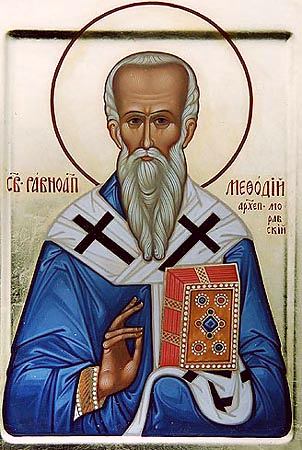 Письменность средневековья
Западный средневековый мир унаследовал культуру и ее язык - латынь - от павшей Римской империи. Латинский язык считался Западной церковью священным, однако на нем создавались как церковные памятники, так и светские сочинения. 
Иной была судьба книжного языка у православных славян. Созданная в середине IX в. византийскими миссионерами братьями Кириллом и Мефодием славянская азбука предназначалась специально для перевода христианских текстов.
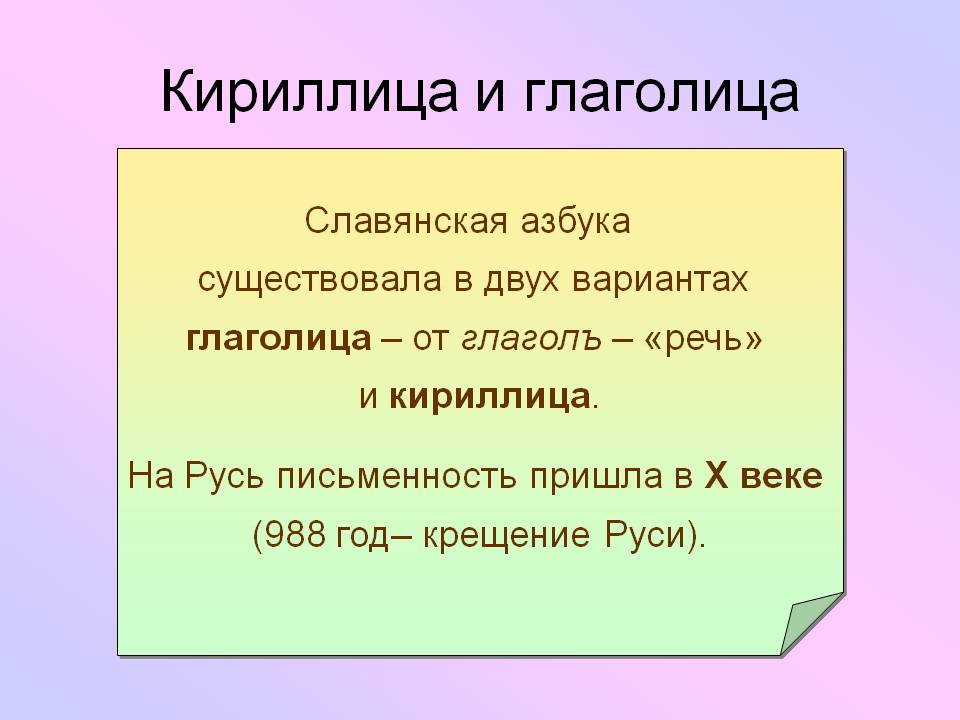 Глаголица
Славянская азбука
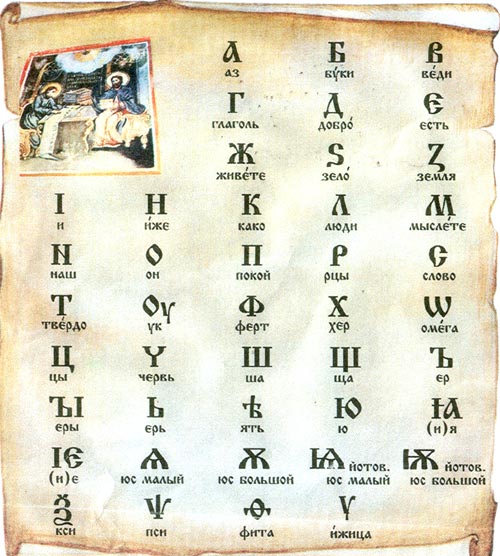 Расположение буквиц
Азбука имеет определенное расположение букв: А-Б-В-Г-Д; Аз-Боги-Веди-Глаголь-Добро; 
Перевод: Человек(бог в обличие человека) Бога Ведающий, Несет (изрекает, создает, проецирует) Добро
В тексте Азбуки описана мудрость предков и заветы потомкам. Если записать азбуку в поле 9х9 квадратов, то мы получим еще и 144 заповеди славян, читая текст по столбам, строкам и диагоналям.
Значение букв
[А,Аз] - Энергетическая спираль(коло, семя) с корнями для произростания. (Человек, Человек-Бог, восхождение, Рост)
Б [Боги, Буки] — Космическая Сила «Г», соединенная с земным семенем «коло».  (Главенствие духовного развития, космическая сила, Бог, Боги)
В [Вита] — Витие жизни энергией спирали. (Жизнь, мужское начало)
В [Веде, Веда] — Бесконечное единение через прохождение энергии по замкнутой спирали. (Ведание, истинное знание)
Г [Глаголь] — Энергия света сошедшая в земную материю. (божественное проведение, деяние, изречение)
Кириллица (конец 10 — 11 вв.)
Одна из двух древнейших славянских азбук. Названа  по имени Кирилла (до принятия монашества — Константина), проповедника христианства у славян. Вопрос о времени создания кириллицы и её хронологическом соотношении с глаголицей не  решён. Некоторые исследователи предполагают, что кириллица была создана Кириллом и его братом Мефодием («перво­учителями славянскими») в 9 в., ранее, чем глаголица. Часть специалистов считает, что кириллица моложе глаголицы и что первой славянской азбукой Кирилла и Мефодия ( 863 или 855), была глаголица. Кириллица была создана в  эпоху болгарского царя Симеона (893—927), составлена учениками и последователями Кирилла и Мефодия (Климентом Охридским) на основе греческого  (византийского) торжественного письма. Письменных образцов не сохранилось.
КИРИЛЛИЦА
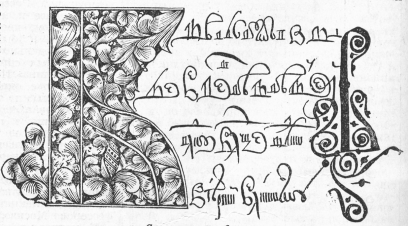 кроме того
                                                                                                                            
Скорописная азбука (1643)
ГЛАГОЛИЦА
ГЛАГОЛИЦА (от ст.-славянского глаголь – слово, речь) одна из двух славянских азбук, более древняя, чем  кириллица. Изобретена славянским просветителем Кириллом (Константином Философом). 
Предположительно, является более ранней азбукой, чем кириллица. Древнейшая сохранившаяся глаголическая надпись относится к 893 году (церковь болгарского царя Симеона в Преславе). Древнейшие рукописные памятники (в том числе «Киевские листки», датируемые X в.) написаны на глаголице.
Алфавит глаголицы
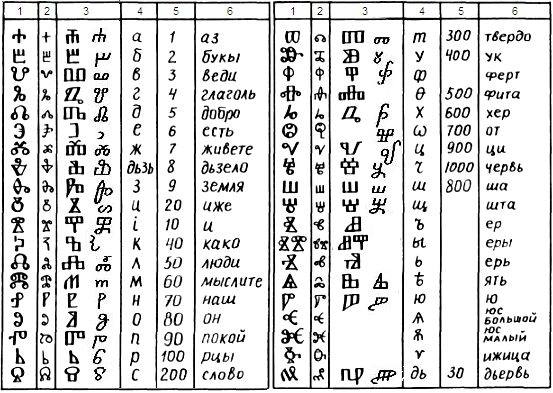 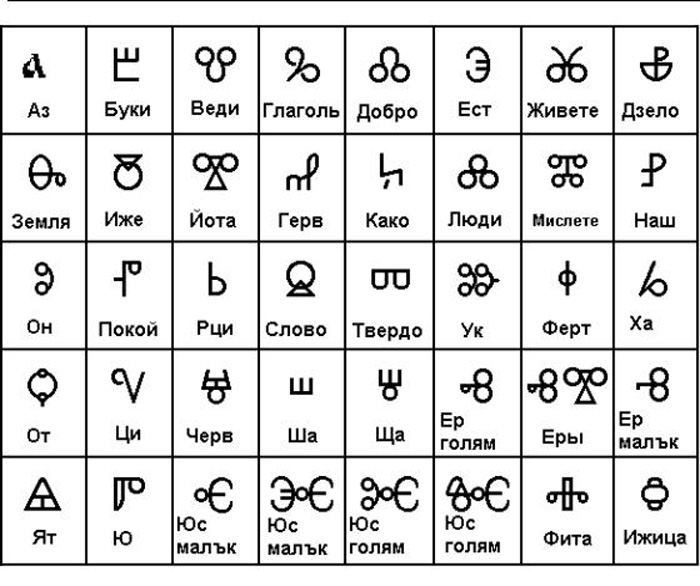 Глаголица
Книги на глаголице
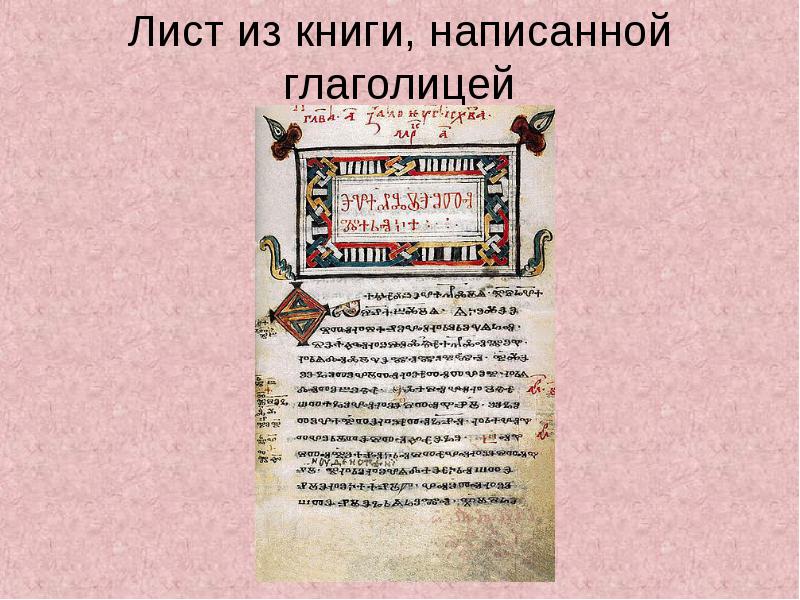 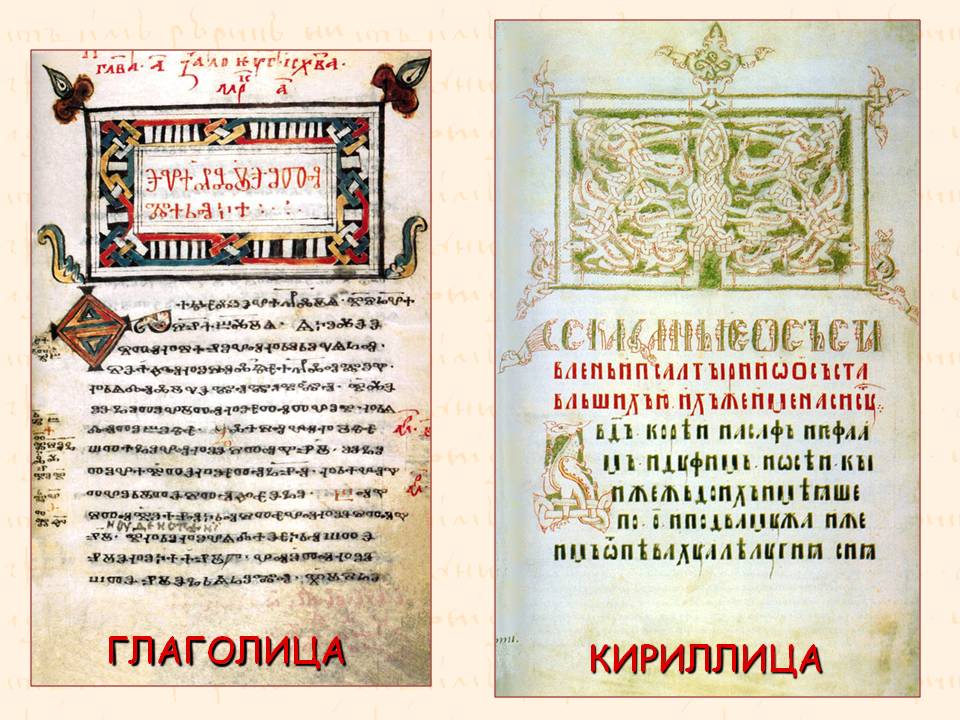 История
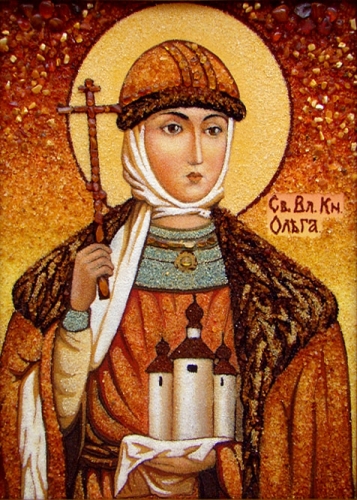 Первые книги 
появились при 
княгини Ольге, 
которая 
привезла их из
Византии
Князь Владимир
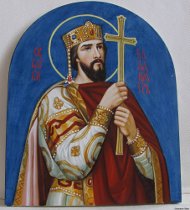 Крещение Руси 
способствовало 
широкому рас-
пространению и 
развитию
 письменности и 
письменной 
культуры
Литературные жанры
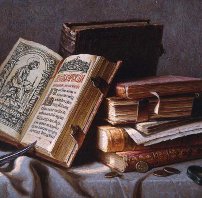 Богослужеб-
ные книги
Молитвы
Жития
Хождения
Литература Х века
945 г. — эпическая песнь, положенная в основу летописного рассказа о мести Ольги древлянам. 
Конец 960-х гг. — эпические песни о Святославе Игоривиче
996 г. — Составление церковного устава Владимира. Святославича.
996 г. — Составление краткой летописной справки о деяниях князя Владимира (по А. А. Шахматову), использованной в позднейшем летописании и «Памяти и похвале князю Владимиру». 
997 г. -  летописный свод (по Б. А. Рыбакову).
999 г. — Первая запись на «Новгородском кодексе».
Конец X-начало XI века — возникновение цикла былин о князе Владимире.
Литература ХI века
До н.в. дошло 39 литературных памятников. Из них:
1016 г.  Правда Ярослава Мудрого;
1030 г.  Иоакимова летопись
1040 г.  – Сказание о распространении христианства на Руси
1049 г.  – Слово о законе и благодати
1056 г.  – Остромирово Евангелие
1068-79 гг.- песни Баяна
1073-76  гг. – Изборники 1073, 1076
1080 г. – Житие Антония Печерского
1093-1095 гг. - составление Начального свода предположительный автор— игумен Печерский Иоанн и др.
Переводная литература ХI века
Вопросы о том, являются ли переводы тех или иных памятников южнославянскими или древнерусскими, до сих пор часто не имеют общепризнанного решения. Согласно Д. М. Буланину, ни один памятник XI века с уверенностью не может быть определен как переведенный на Руси, а не в Болгарии, но бесспорных доказательств обратного также не существует
Жанры переводной литературы ХI века
Известно 29 переводных текстов. Среди них:
Житие Кирилла, Житие Мефодия, Житие Алексея – человека Божия, Житие Людмилы и Вячеслава Чешских идр.;
Шестоднев Иоанна экзарха Болгарского;
Мучения Дмитрия Солунского;
«Летописец вскоре» Патриарха Никифора;
Деяние апостолов Петра и Павла;
Евангелие Иоакова;
Азбучно-Иерусалимский патерик (сборник изречений святых отцов подвижников или рассказов о них) и др.
Жанры духовной словесности
Первые оригинальные произведения Древней Руси относились к богослужебным и наставительно-религиозным жанрам и были предназначены для произнесения в церквях и благочестивого православного чтения. Религиозное и мирское в древнерусской книжности были неразделимы. И воинская повесть, и летопись истолковывают события с религиозной точки зрения. Все происходящее объясняется участием Провидения: события совершаются либо по воле и благодати Божией (благие события)...
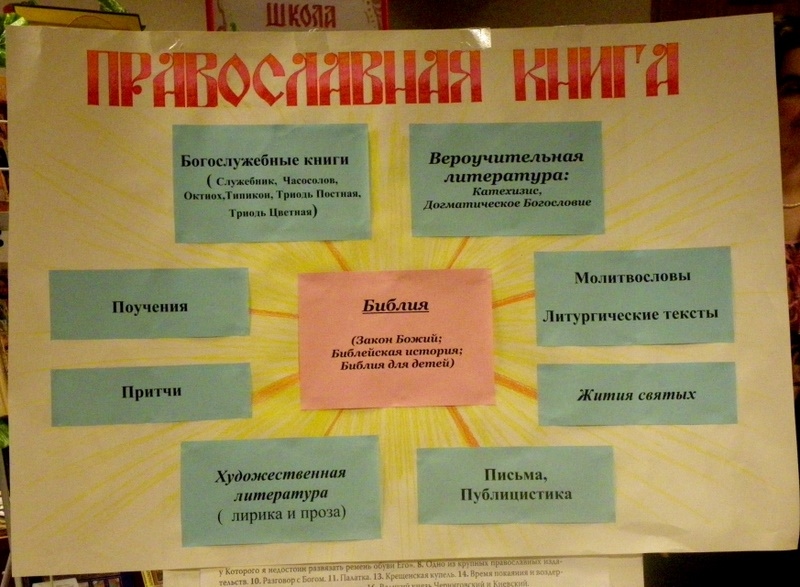 Богослужебные книги
Сборники отрывков из Священного Писания, расположенные в порядке, определенном церковным календарем и чинопоследованием. В храме читаются также книги, не входящие в канон, например служебные четьи-минеи — отрывки из житий святых, расположенные в порядке празднования их памяти по православному календарю, а также псалмы, молитвы, каноны на каждый день месяца за месяцем; отсюда название жанра — минеи, от греч. meniaios — "месячный".
Библия
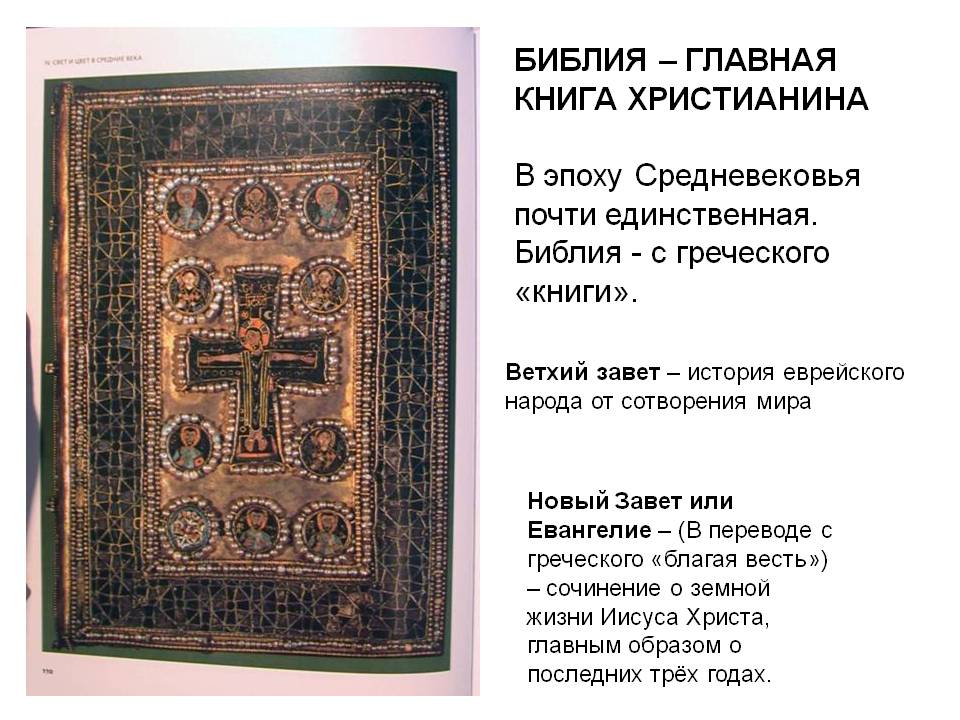 Высказывания о Библии
«Господи! что за книга это Священное Писание, какое чудо и какая сила, данные с нею человеку!... И сколько тайн разрешённых и откровенных! Люблю книгу сию! Гибель народу без Божьего Слова, ибо жаждет душа сего слова и всякого прекрасного восприятия»

                                                 Ф.М. Достоевский
Высказывания о Библии
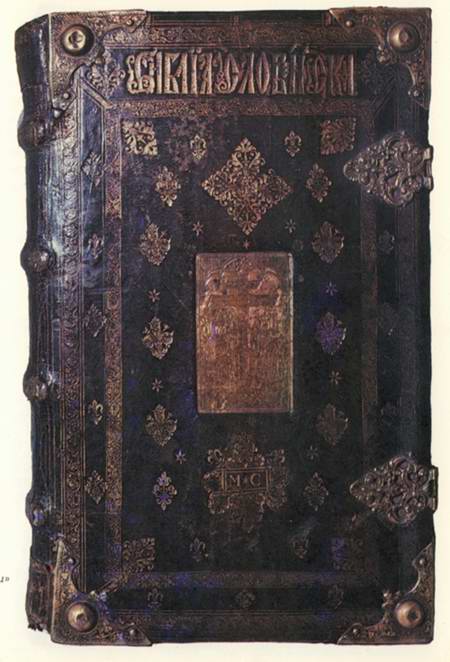 Библия содержит в себе больше признаков достоверности, чем вся светская история. 
           Исаак Ньютон 
Чтение Библии, само по себе, является образованием
                 Лорд Теннисон
Религиозный канон, Священное Писание
Каноническая литература   в рамках канона отдельной книги Библии были в разной степени почитаемы, поэтому к их воспроизведению (переписыванию, редактированию, печатанию, чтению) относились с разной мерой ответственности. 
     В православии из книг канона самый высокий ранг имеет Псалтирь, затем Апостол (Деяния святых апостолов и Послания апостолов),  затем Евангелия, остальные книги Библии.
Псалтирь
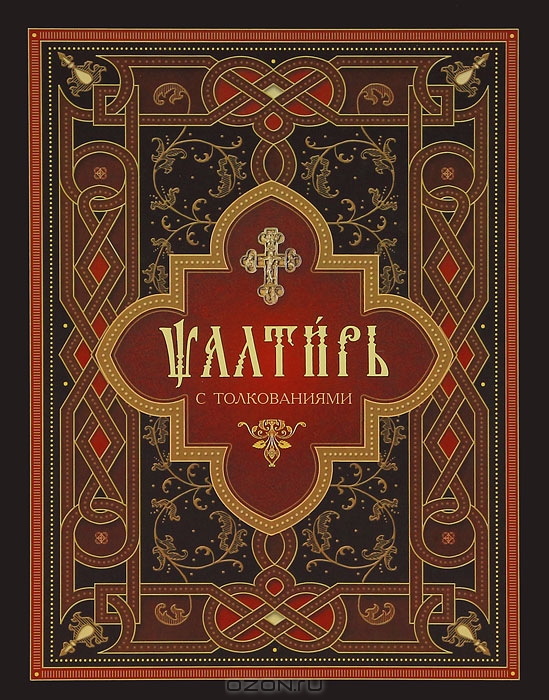 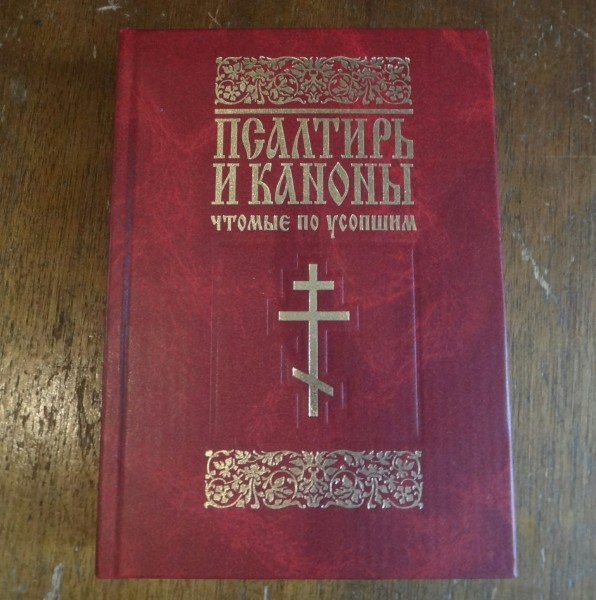 Житие и хождение
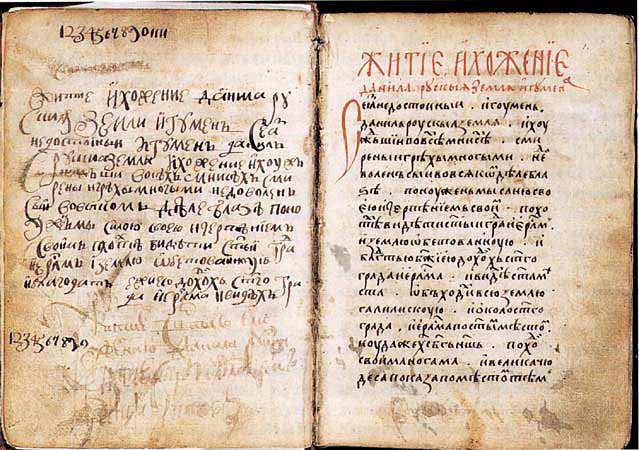 Остромирово Евангелие
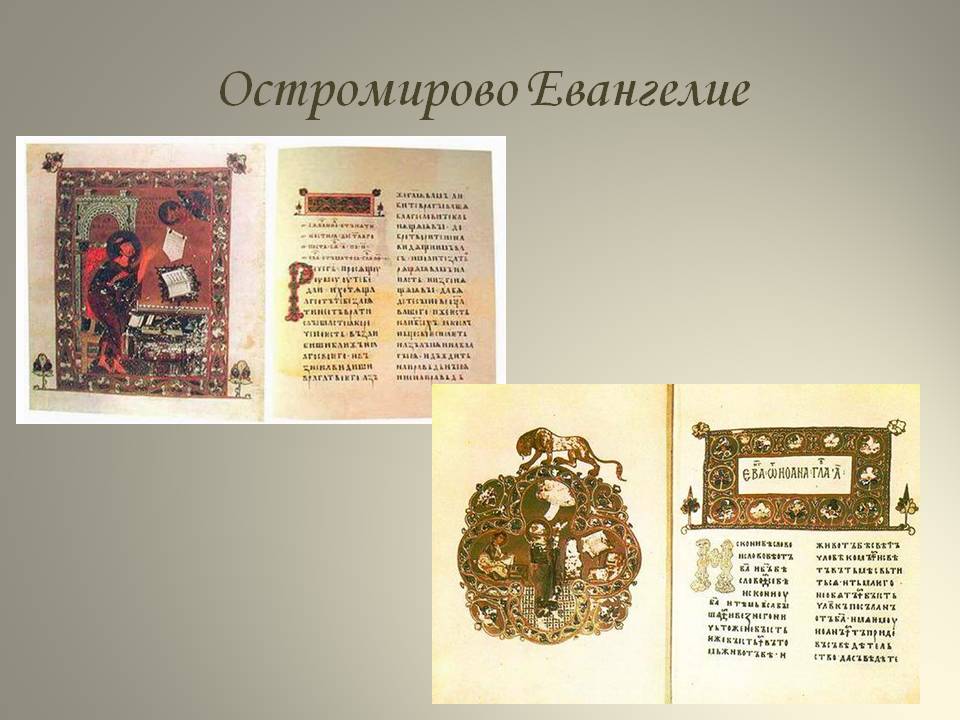 … от Евангелия, как спасительного источника, живую  воду утешения черпать будем и души наши поить, и так вечную жизнь получим....
                       Тихон Задонский      (1724-1783), духовный писатель
Высказывание о Евангелии
..Евангелие… это совершеннейшая из всех книг, какие существовали и будут существовать! Она исходит от самого Христа. И, если следовать ей с простотой сердца, искренно и смиренно, -  всегда избежишь дурных путей. 
             Чарльз Диккенс (1812-1870), английский писатель
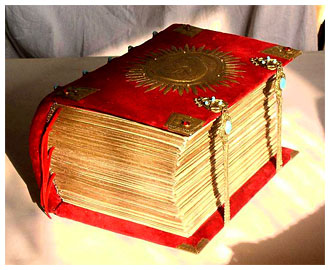 Учительные или толковые книги
Жанр, в которым книга 
 Священного Писания 
сопровождается комментарием
Отца Церкви. Современное 
христианство располагает 
толкованиями на все книги
 Ветхого и Нового Заветов.
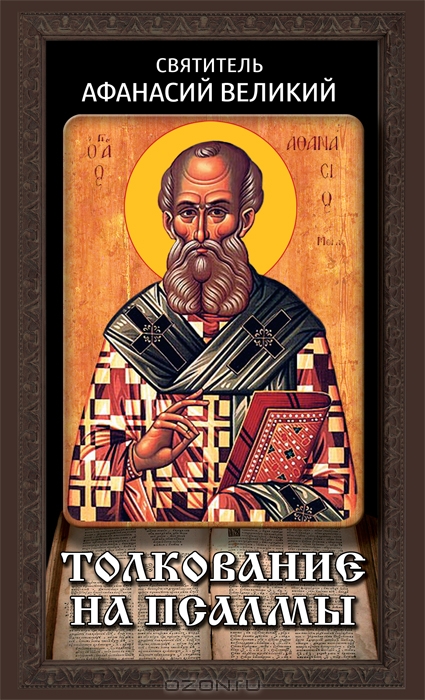 Проповеди
Объединяют проповеди, душеспасительные беседы и рассуждения (в форме посланий, публицистических выступлений и т. п.) на религиозные и религиозно-светские темы; произведения этого
 жанра иногда 
содержат 
полемический 
компонент
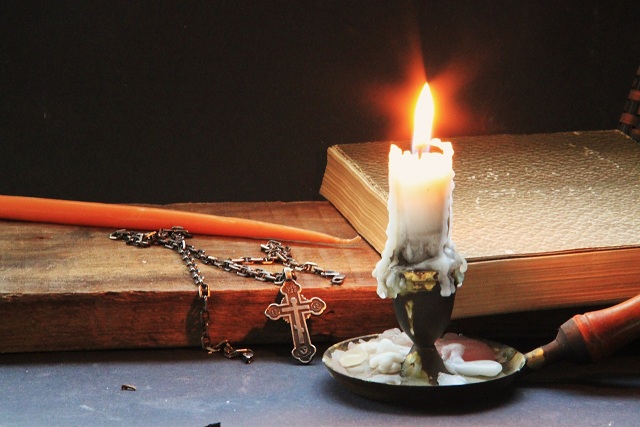 Четьи книги
Общее название религиозных книг,
предназначенных для домаш-
него чтения; среди них - книги
канонические (четьи Евангелия, содержавшие все четыре Евангелия; четьи 
Притчи Соломоновы и др.), и 
неканонические (четьи минеи — сборники жития святых ( Агиография)
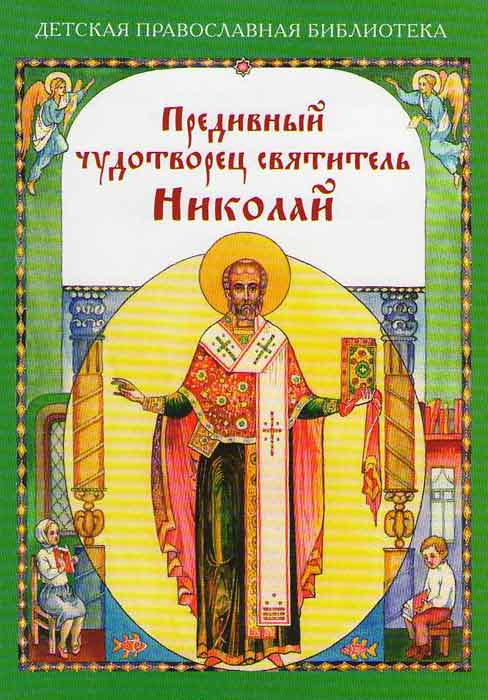 Молитвы
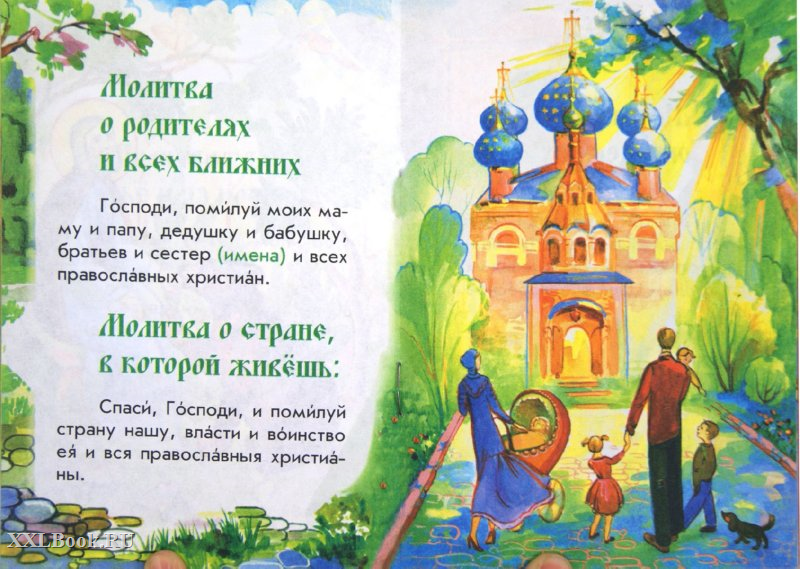 Катехизисы
Жанры дидактических и учебных книг: руководства по священной истории, богословию, догматике и другим специальным дисциплинам церковного образования, а также различного рода справочная литература.
Нестор - летописец
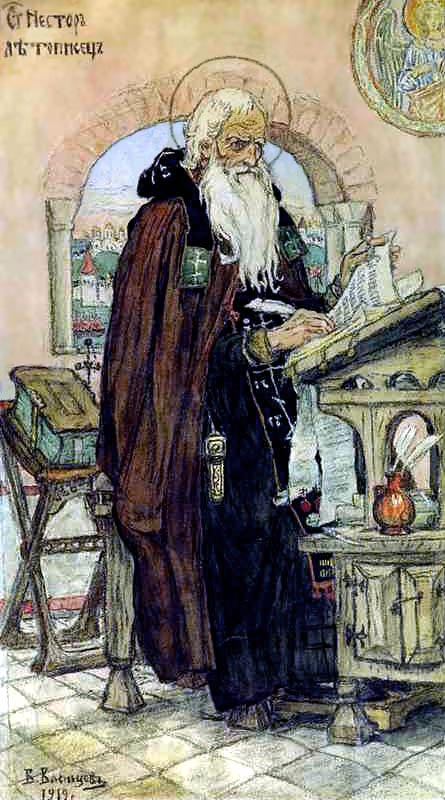 Самая известная
летопись монаха
 Нестора о Древней
 Руси – "Повесть 
временных лет“,  
рассказывающая об 
истории Древней Руси, 
ее столице Киеве,
 первых русских князьях.
Летописи
Одним из древнейших жанров письменности на Руси была летопись - форма исторических сочинений древнерусской литературы. Русская летопись отразила национальные интересы и стала показателем роста 
самосознания народа. В летописи
 вошло большое количество сказаний, 
 повестей и легенд, чередующихся 
с историческими фактами.
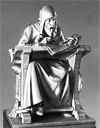 Исторические летописи
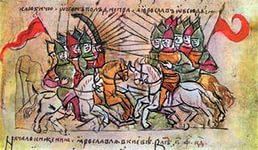 Слово о полку Игореве
Наряду с произведениями устойчивого жанрового характера - памятниками церковного красноречия, житиями, хождениями - в древнерусской литературе известны уникальные сочинения, смысл которых остается во многом неясным. Самое известное из них - памятник древнерусской литературы «Слово о полку Игореве», созданный в ХII в. Его уникальность заключена в поэтике, а также в ярко выраженной политической позиции автора произведения: «Слово» - это...
Слово о полку Игореве
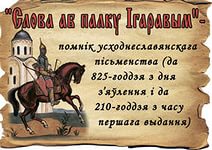 Воинские повести
Главное событие воинских повестей - татарское нашествие. Умы русских книжников, подавленные тяжестью и неожиданностью грозной катастрофы, обрушившейся на Русскую землю, искали прежде всего религиозного объяснения случившемуся: порабощение Руси татарами - это наказание Божие за грехи, которое должно наставить нас на путь покаяния
Первые рукописные книги
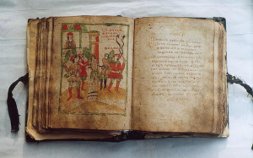 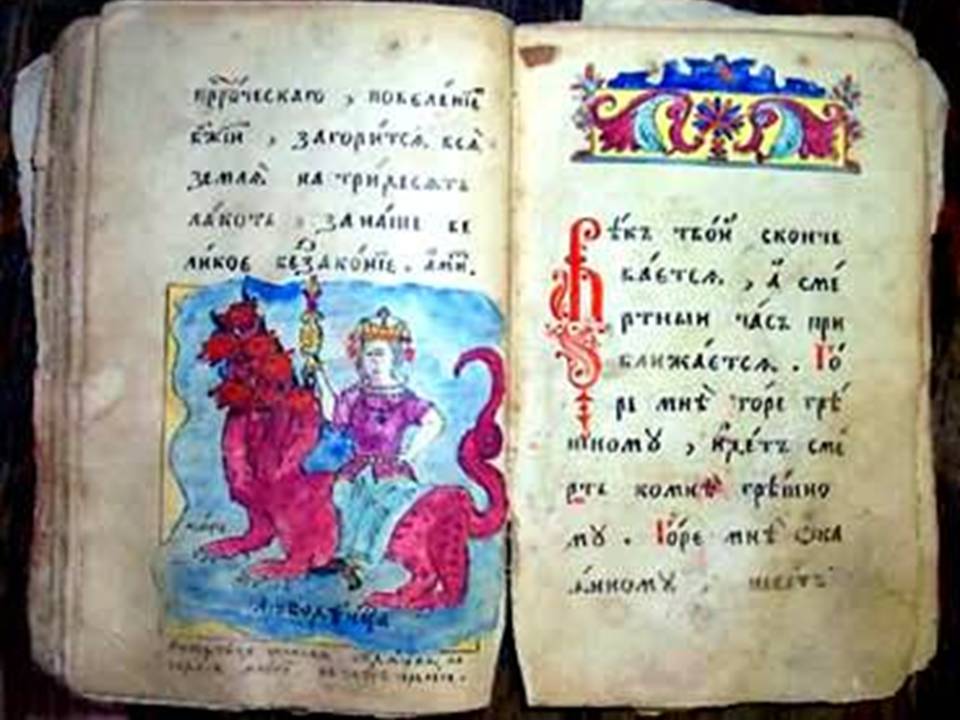 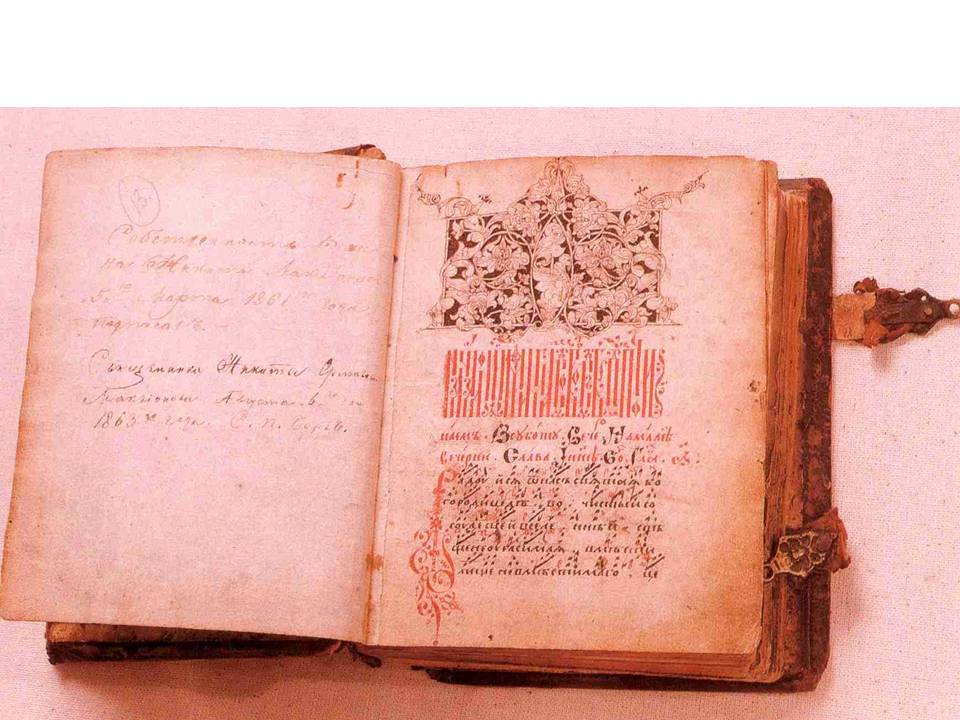 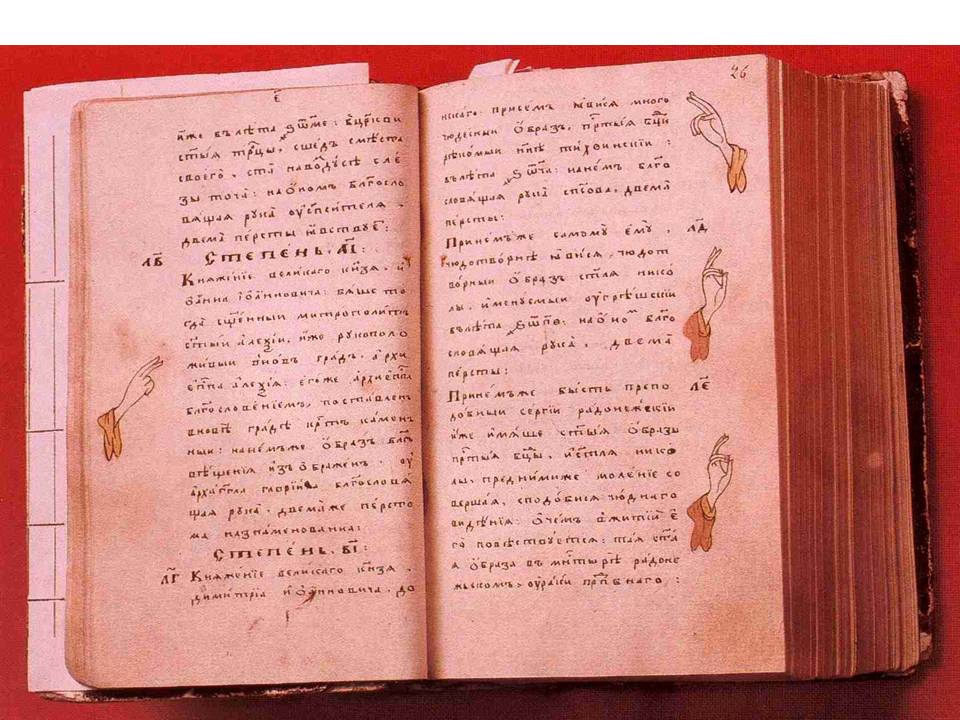 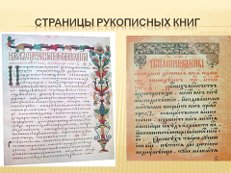 Иллюстрации
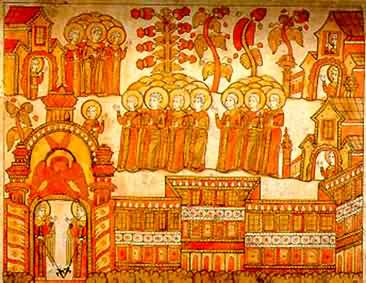 Оформление текста
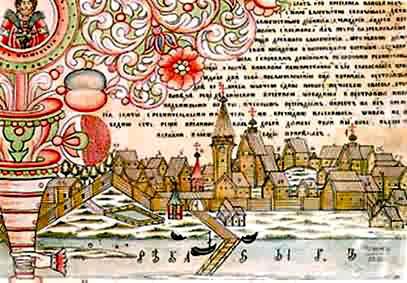 Оформление книг
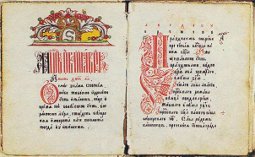 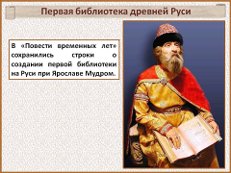 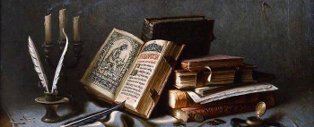 Высказывание древних о книгах
«Добро есть, братие, почитание книжное... Красота воину оружие, кораблю - ветрила, так и праведнику почитание книжное»
                  «Слово о почитании книжном», Изборник 1076 года
«Ум без книг, как птица спешена. Якож она взлететь не может, так и ум не домыслится совершена разума без книг. Свет дневной есть слово книжное»(из сборника древнерусских изречений «Пчела»)
Ярослав Мудрый 
картина Н. Рериха
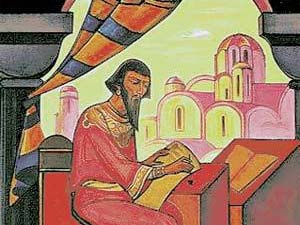 Развитие книжного дела
В XIV веке некоторые южнославянские книги стали писать на бумаге, однако окончательный переход на произошел в XV веке. Хотя и 
в этом столетии 
еще применялся 
пергамен, но он
использовался все
 реже.
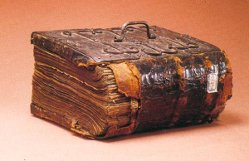 Иван Грозный
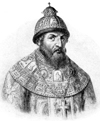 Первая типография была построена в ХVI веке при Иване IV, её устройство было поручено Ивану Фёдорову. 10 лет шло строительство Печатного Двора. Первая печатная книга с выходными данными появилась в 1563-1564 гг. До этого времени известны 6 анонимных изданий
Развитие печати на Руси
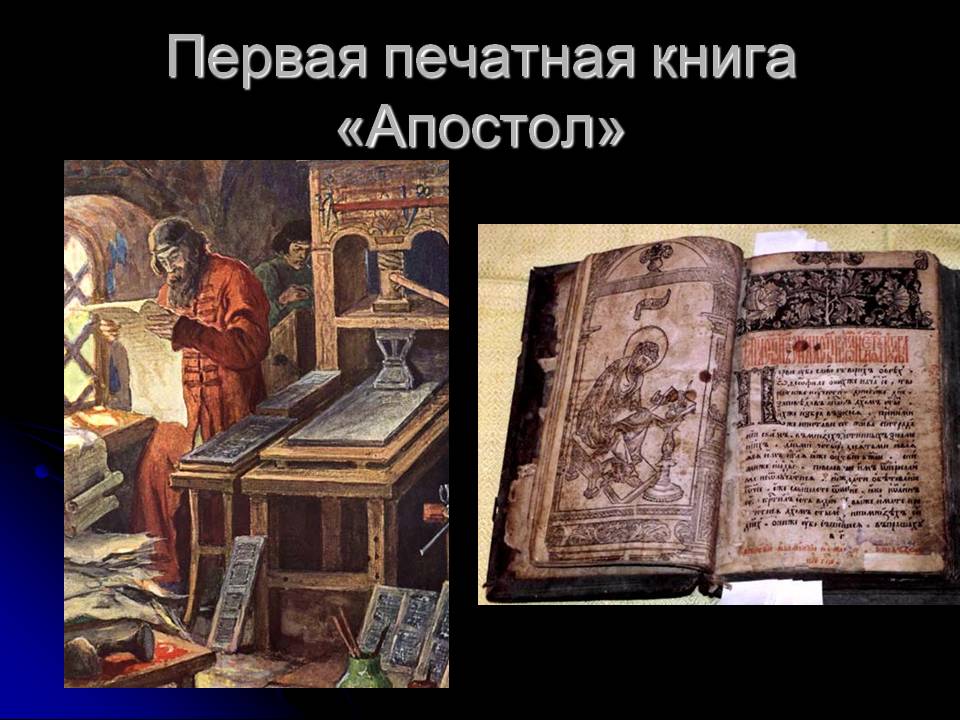 Первый печатник Фёдоров
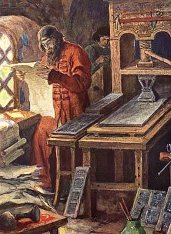 Первая азбука
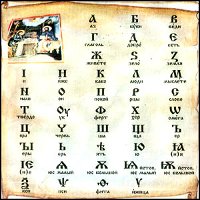 Алфавит
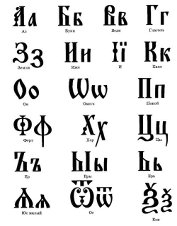 Автограф Ивана Фёдорова
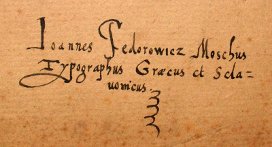 Первые печатные издания
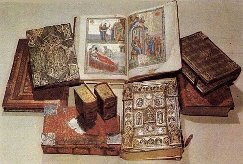 Первая печатная книга Апостол
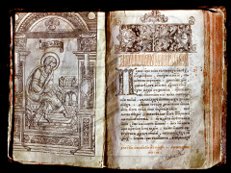 1563г., 268 стр., И. Фёдоров
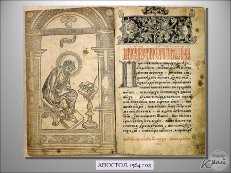 Вторая печатная книга «Часослов»
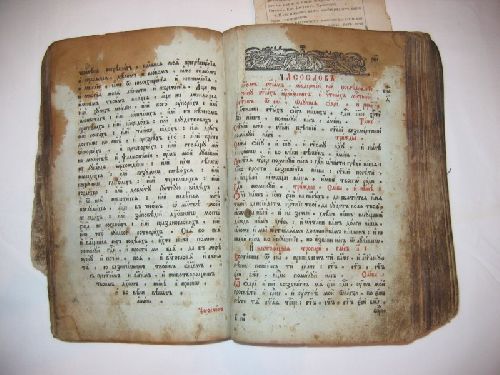 Часослов»
                        1565 г., 172 стр., И.Фёдоров
Цифры
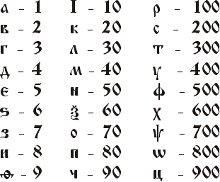 Литература эпохи Ивана Грозного
В первые десятилетия XVI в. заканчивается объединение отдельных вотчинно-феодальных областей вокруг Москвы. Возникает единое Московское государство с централизованной властью самодержца — московского царя, который, опираясь на служилое дворянство, стремится обуздать своеволие удельных князей и бояр. Литература этого времени отражает напряженное противостояние, а также содержит апологию могущества и величия Московского царства.
Смутное время
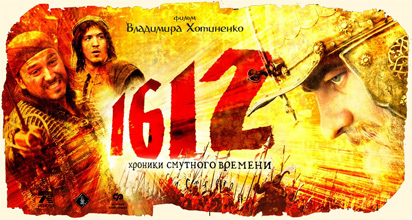 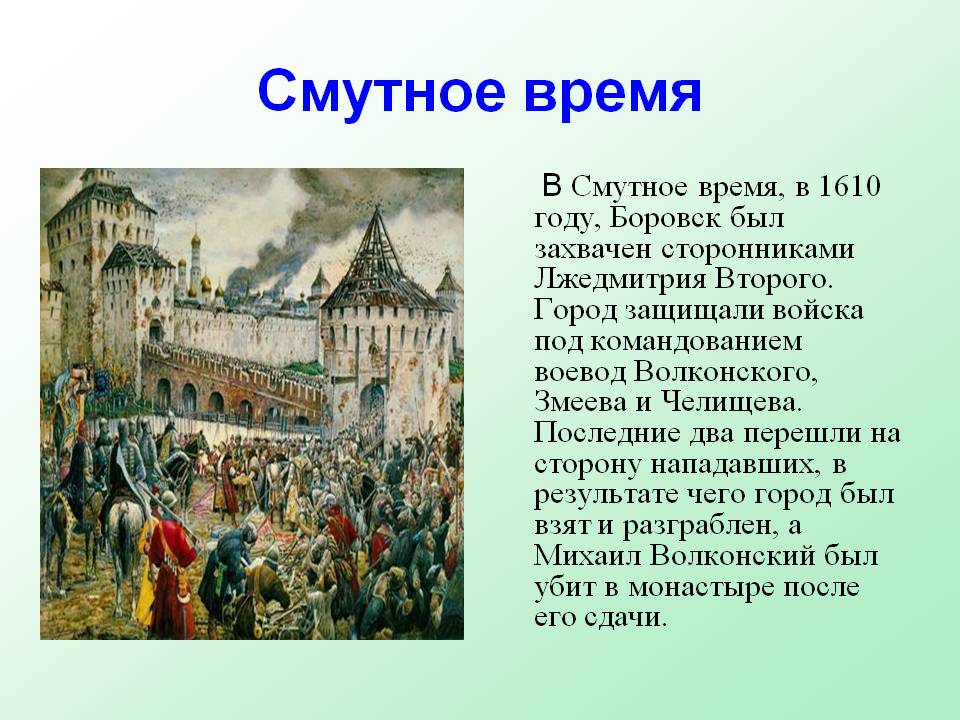 Литература смутного времени
Грозные события периода Смутного времени подорвали не только политическую и экономическую стабильность Российского государства, но и идеологию великой Московии. Кризис нашел свое выражение в многочисленных произведениях, излагавших и осмыслявших исторические события, происходившие как в Москве, так и в других городах.
Протопоп Аввакум 
(1620/ 1621-1682)
Протопоп Аввакум воплотил в себе всю силу и слабость вековых религиозных устоев, которые круто и поспешно ломались всевластным патриархом Никоном
Протопоп Аввакум 
1620/ 1621-1682)
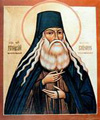 Смелый новатор в 
области литературного 
стиля и суровый 
ревнитель древнего 
Благочестия, враг 
«злоименного разума»,
 постигавшего мир с 
помощью науки;
 мученик за веру
Сочинения протопопа Аввакума
Сочинения протопопа Аввакума (1621-1682), главы старообрядчества, представляют собой крупнейшее явление в истории русской литературы. Главное произведение Аввакума - "Житие" - написано в период 1672-1673 гг. в пустозерской тюрьме
Тихон Задонский
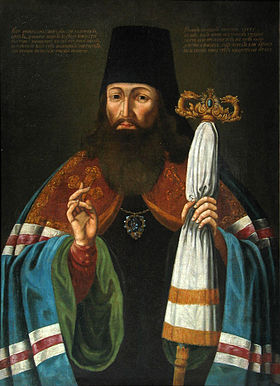 Тихон Задонский (Тимофей Савельевич Соколов,1724-24.09.1783 —епископ Русской Православной церкви, богослов, православный просветитель ХVIII века. Канонизирован в лике святителей, 
почитается как чудотворец.
Произведения Т. Задонского
Сокровище духовное, от мира собираемое  
Об истинном христианстве
Проповеди краткие
Наставление монашествующим
Письма к некоторым приятелям посланные 
Наставление христианское
Плоть и дух увещевание жителям Воронежа, об уничтожении ежегодного празднества, называющегося Ярило
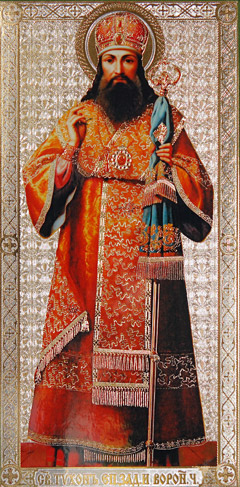 Симеон Полоцкий
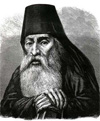 Симео́н По́лоцкий  
12. 12.1629-25.09.1680) — деятель восточнославянской культуры, духовный писатель,богослов, драматург, поэт, переводчик. Был наставником детей русского царя Алексея Михайловича
Симеон Полоцкий (1629-1680)
С именем Симеона Полоцкого связано начало книжной поэзии в России, строящейся по правилам европейского стихосложения. Во второй половине XVII в. происходит утверждение в русской поэзии ученой, книжной традиции и ее отделение от традиции фольклорной. Стихи С. Полоцкого и его последователей написаны в усложненном стиле с использованием античных и христианских образов, полны аллегорий, а смысл часто зашифрован. Такой стиль называется барочным.
Сочинения С. Полоцкого
«Псалтырь Рифмотворная» (1680 году), сборник «Рифмологион», 
Проповеди в сборниках «Обед душевный» и «Вечеря душевная» (1681—1683) 
«Вертоград многоцветный»
«Комедия о Навуходоносоре царе, о теле злате и о триех отроцех в пещи не сожженных», «Комедия притчи о Блудном сыне»
Современная православная литература
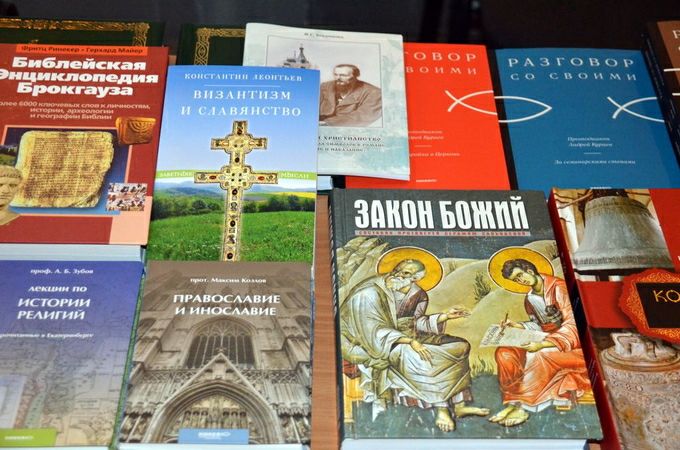 Современная православная литература
Рассказы о церкви
Размышления
Притчи
Духовн
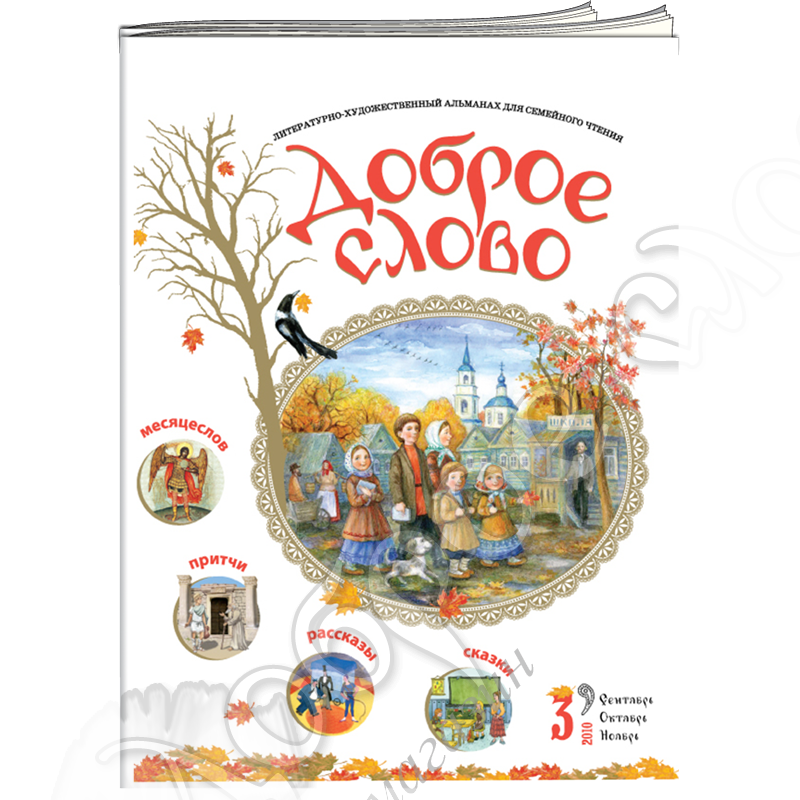 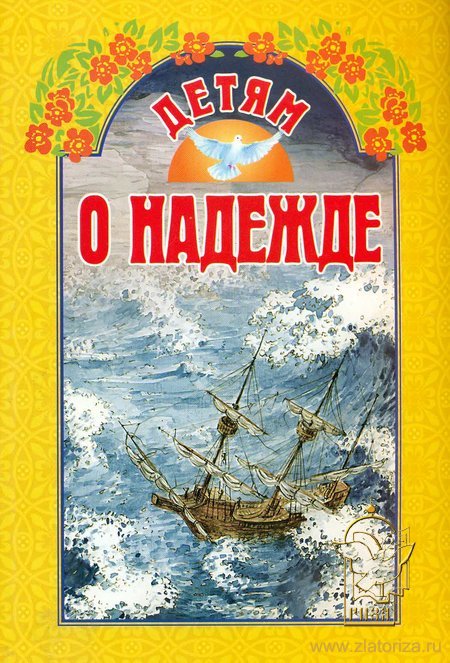 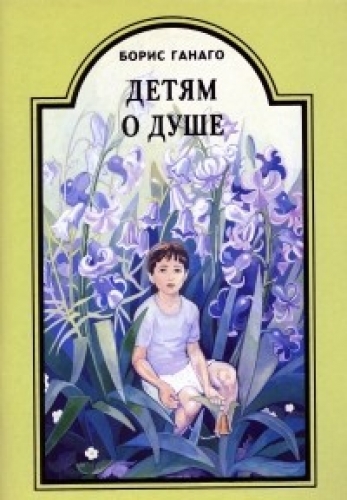 Современная православная литература для детей и подростков
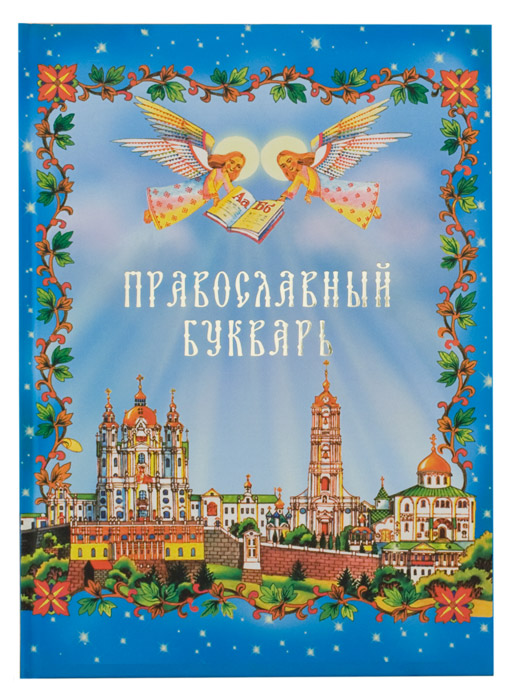 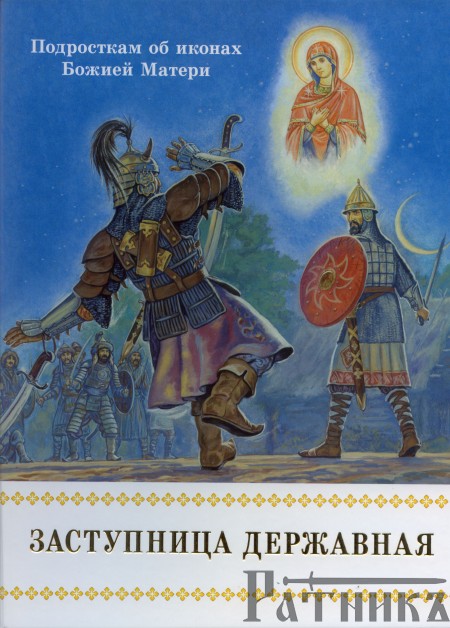 Современная православная литература
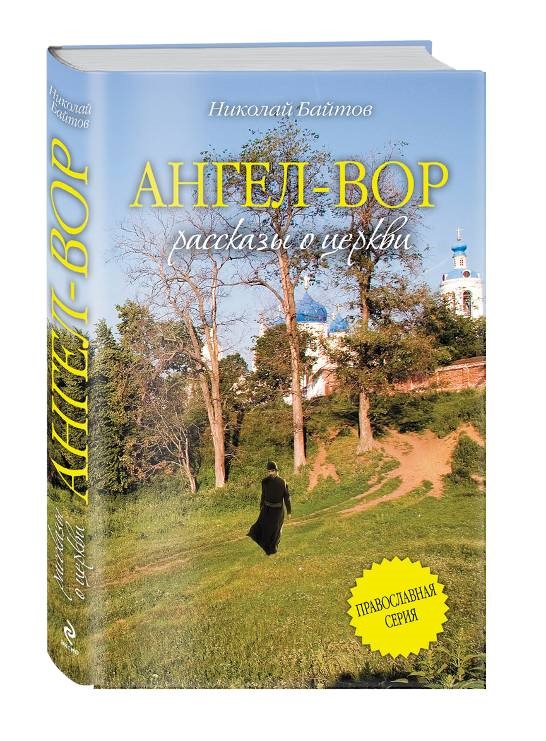 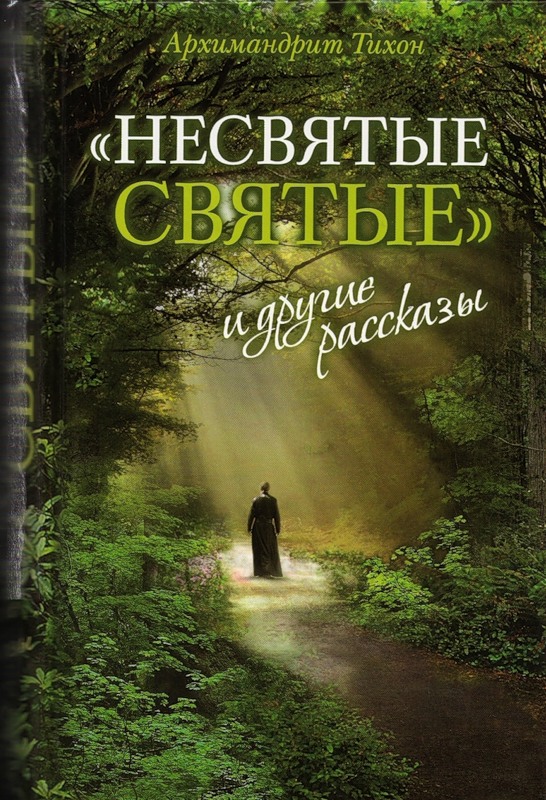 Духовная литература – сила непобедимая
Тем, кто хочет видеть, 
    Он даёт достаточно света. 
Тем, кто видеть не хочет, Он даёт достаточно тьмы. 
                       Блез Паскаль
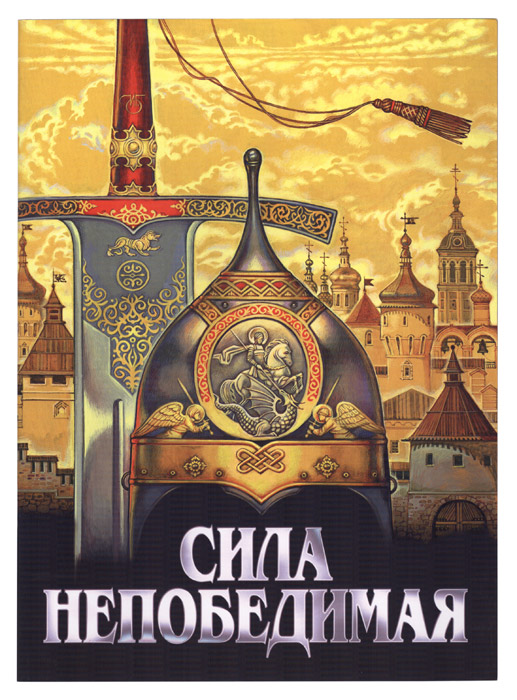 Духовная литература – источник духовных знаний и отношений
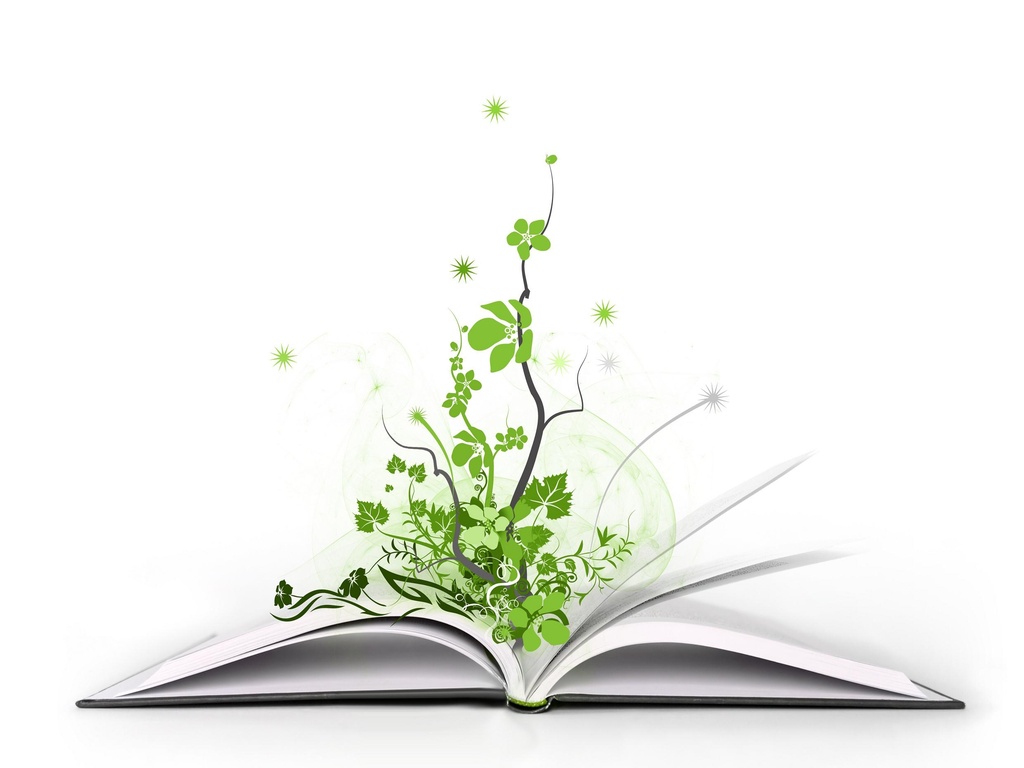 До новых встреч
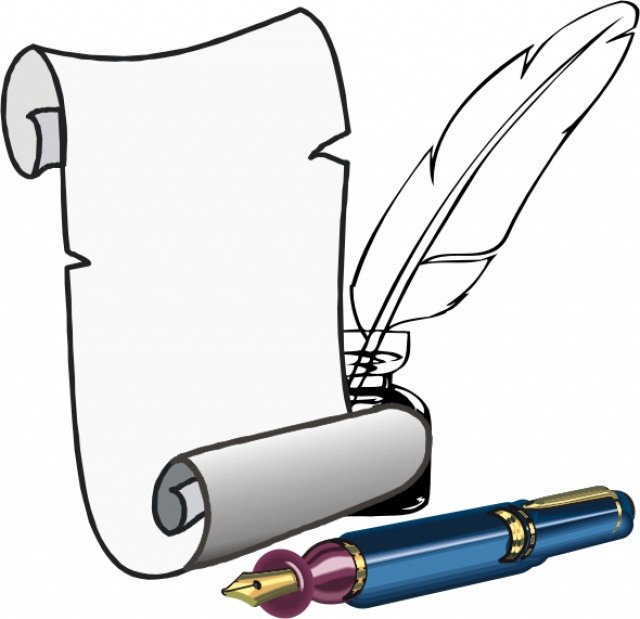